Графический способ решения задач линейного программирования.
Графическое решение неравенства:
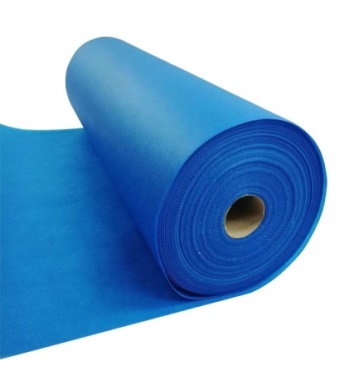 Графическое решение системы неравенств:
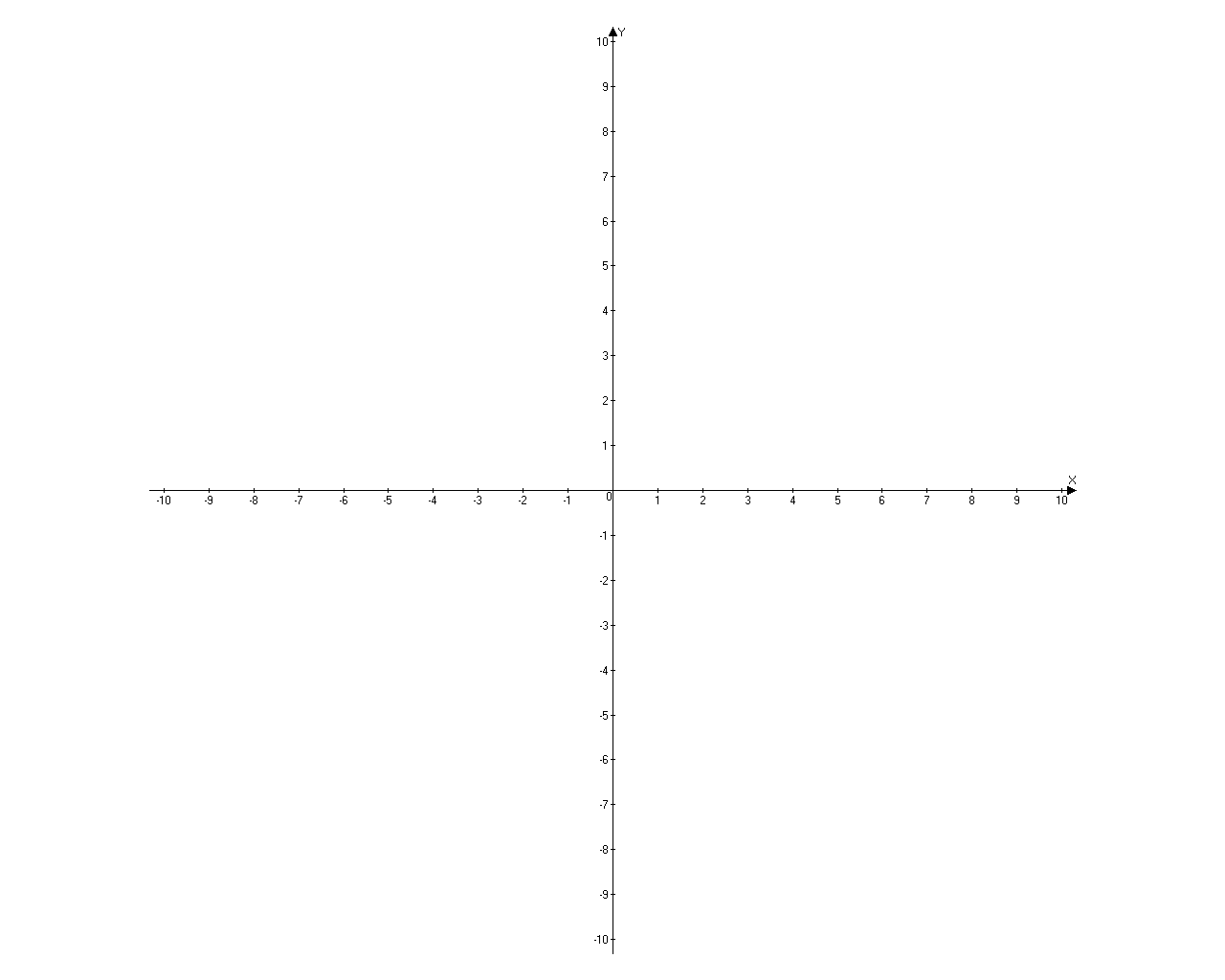 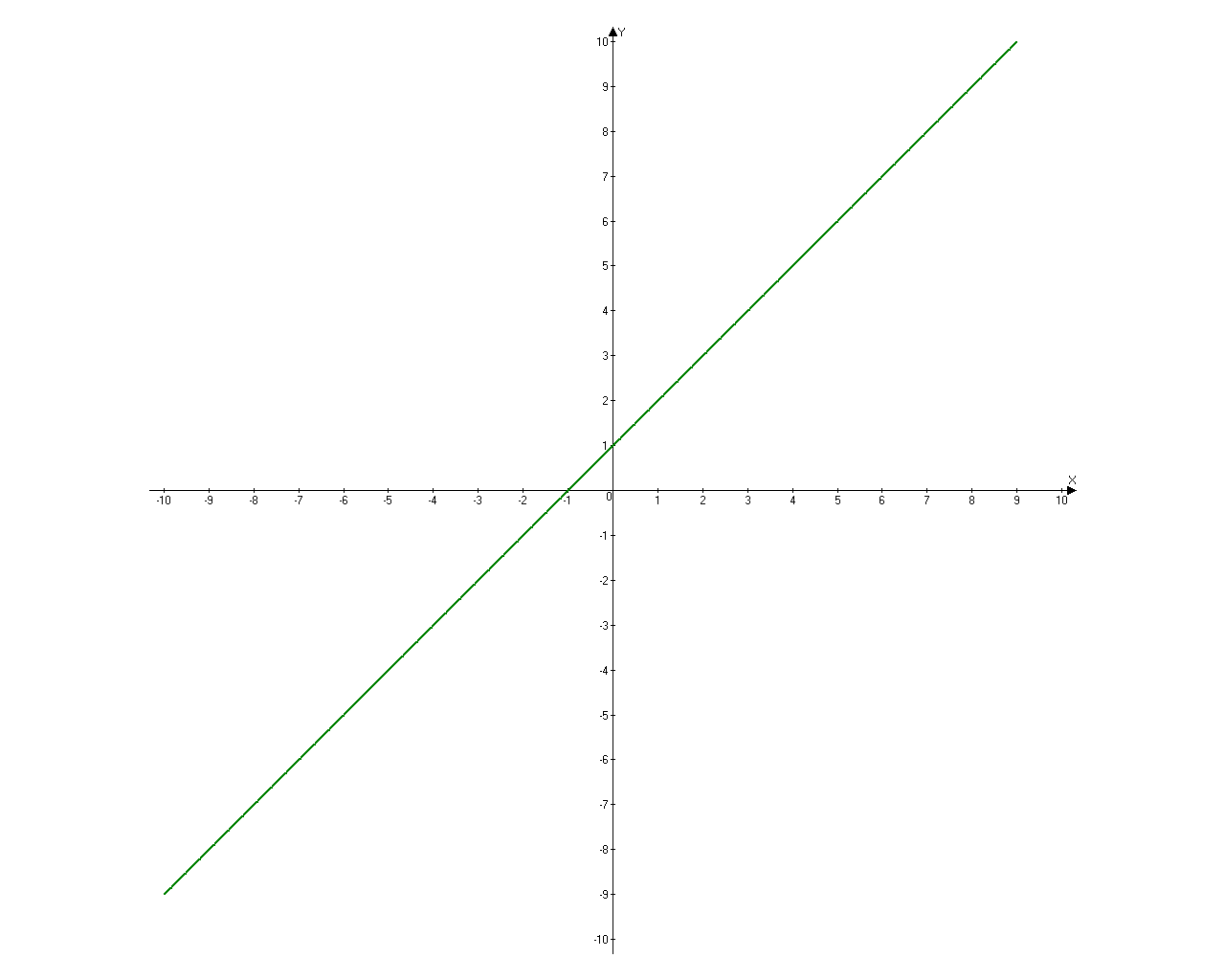 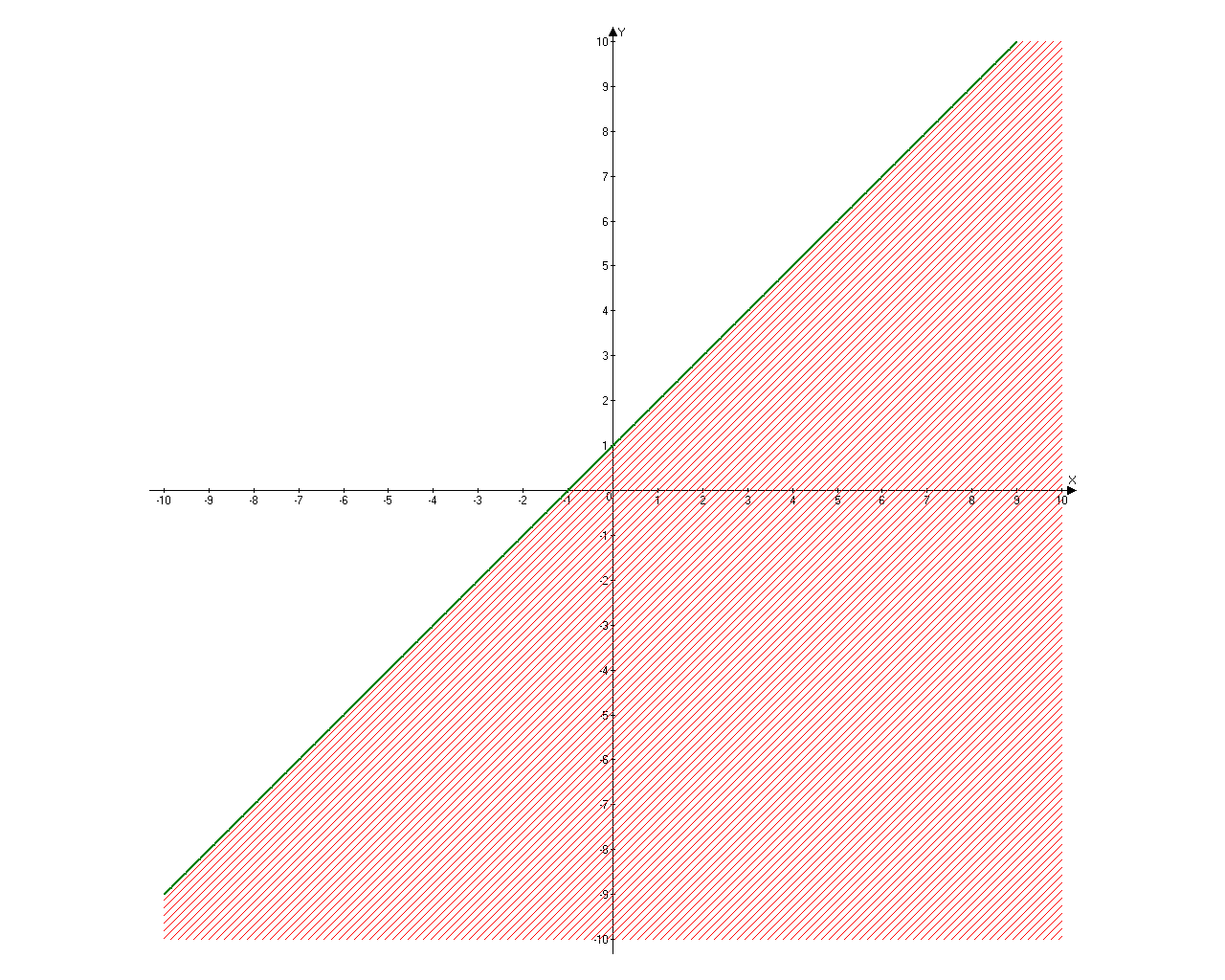 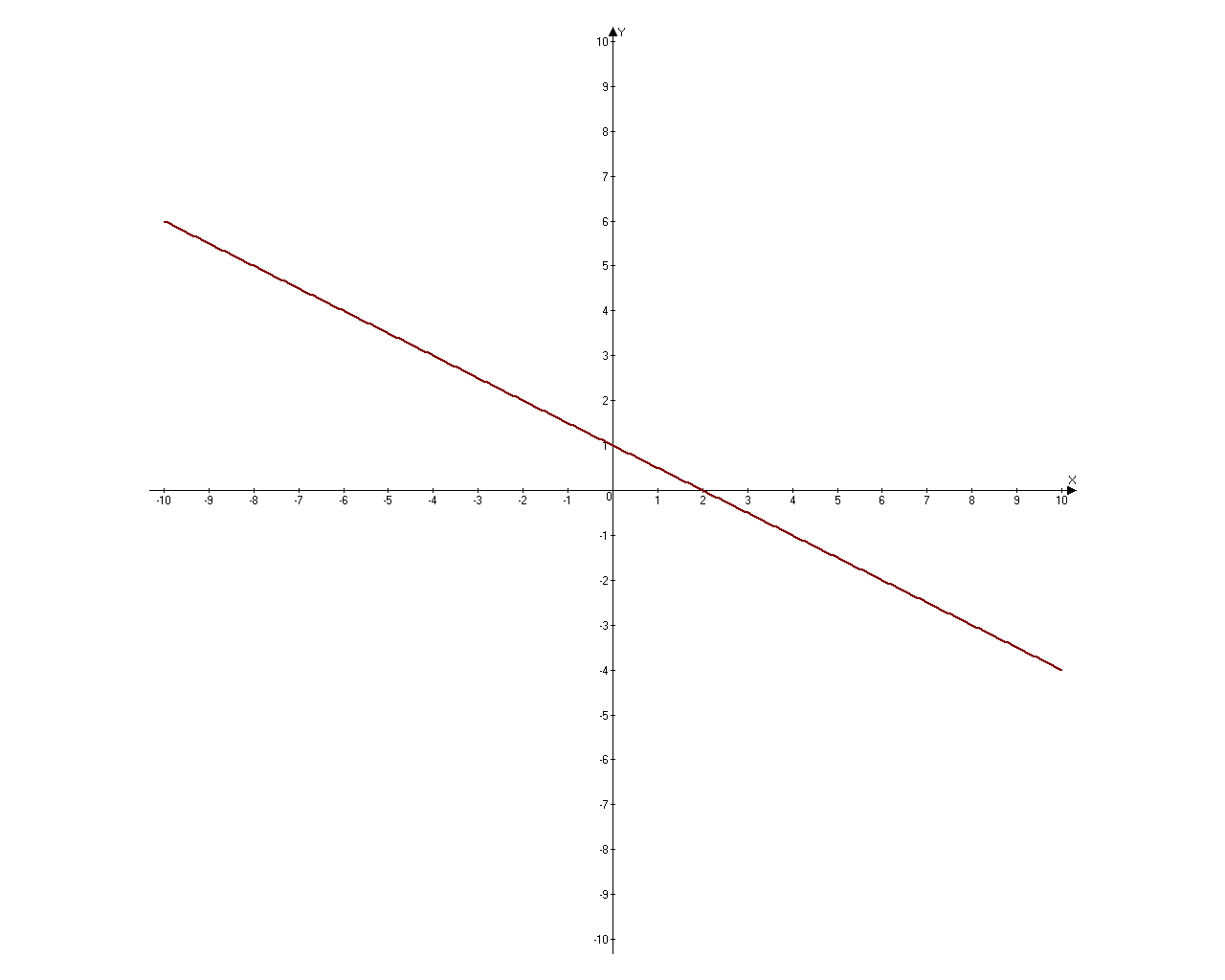 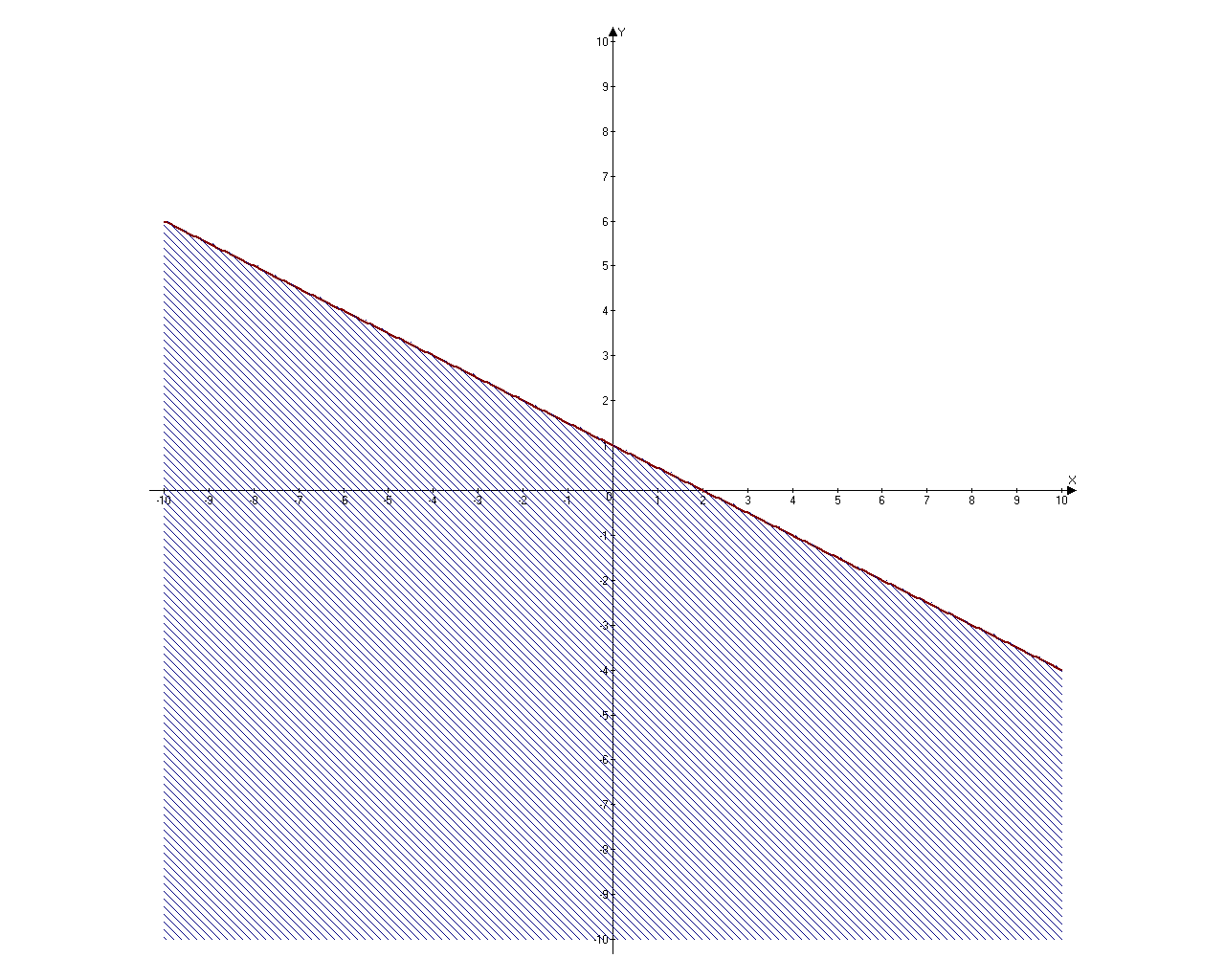 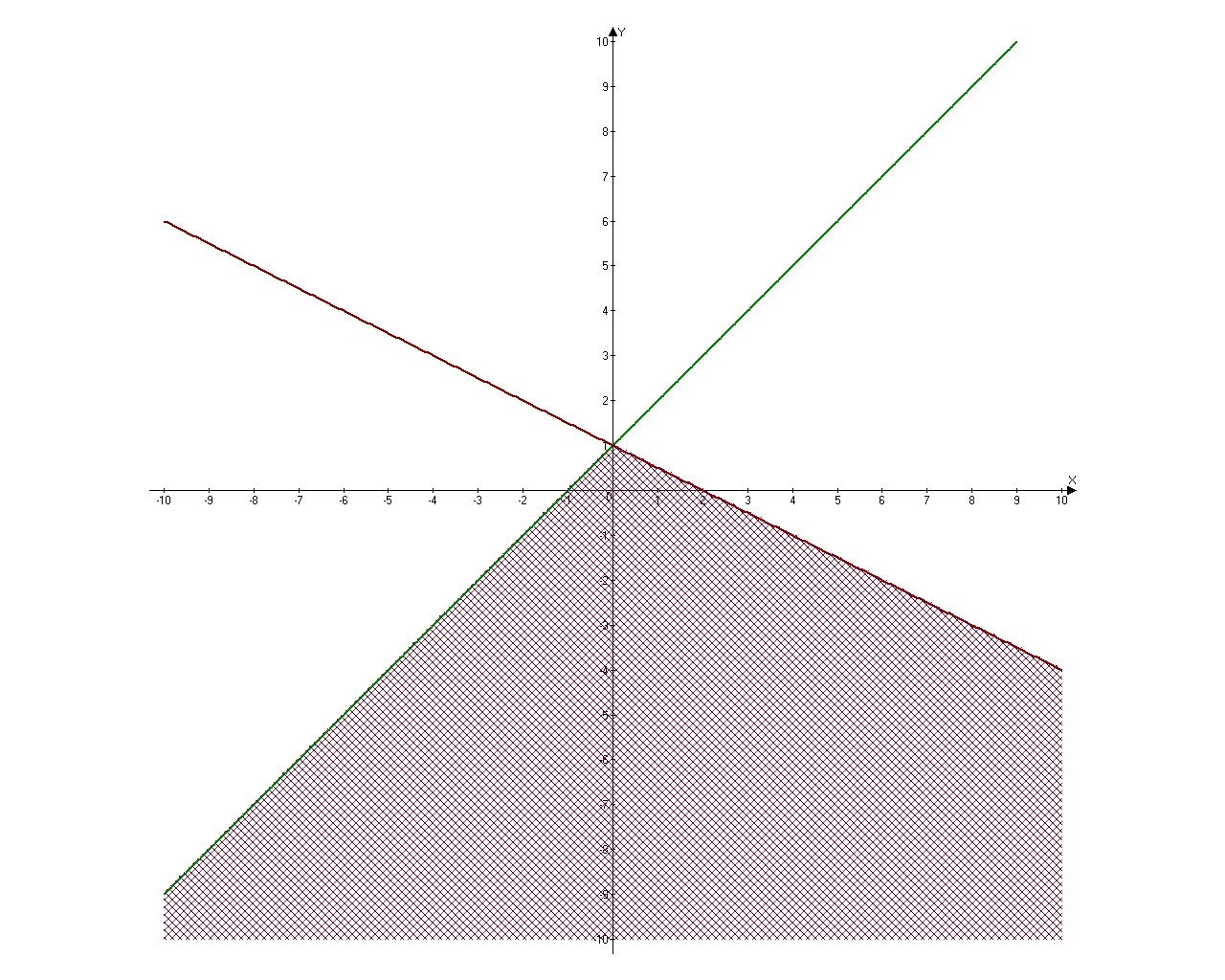 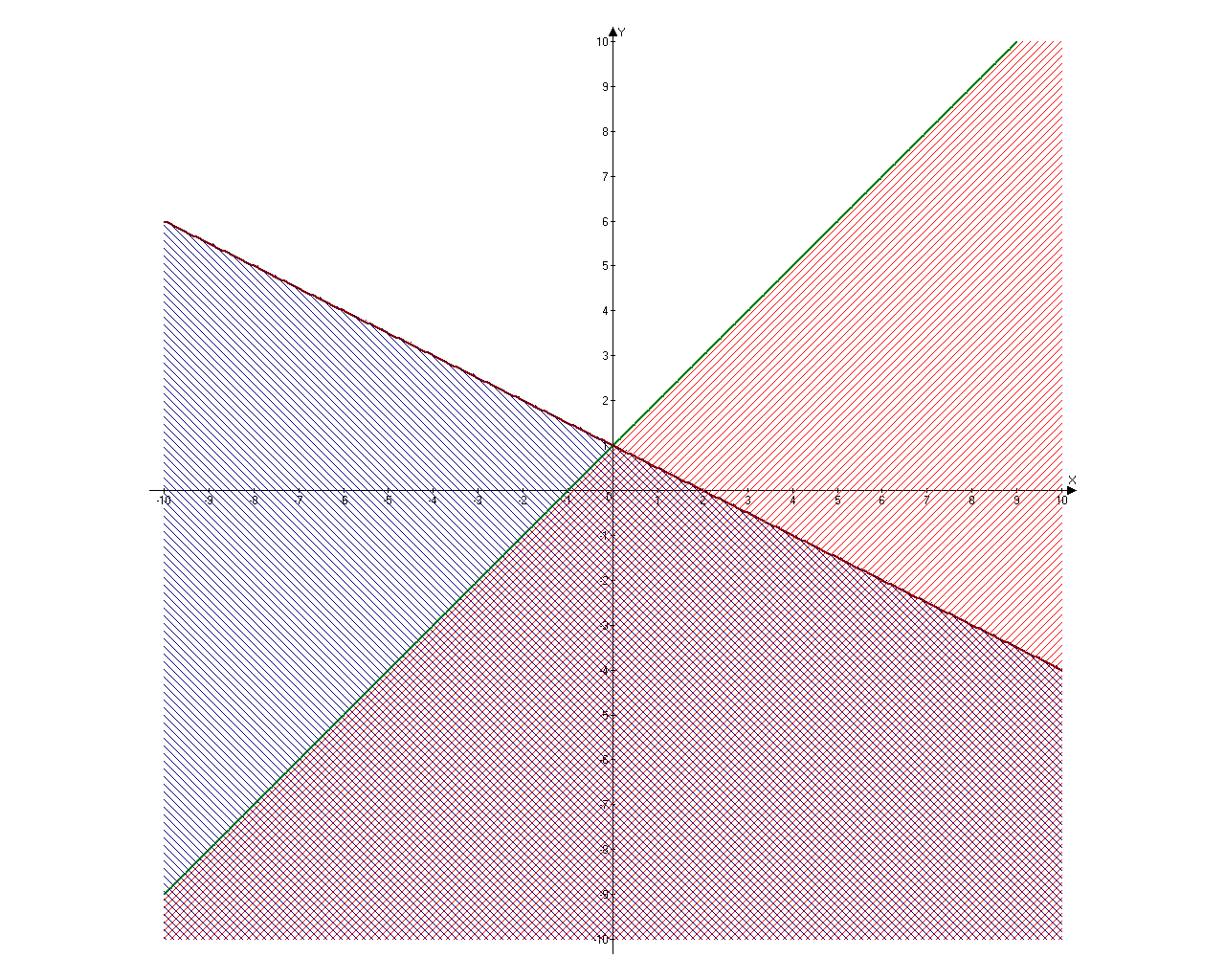 Математическая модель –
 это система математических соотношений, приближенно, в абстрактной форме описывающих изучаемый процесс или систему.
Линейное программирование – наука о методах исследования и отыскания экстремальных (наибольших и наименьших) значений функции,  на неизвестные которой наложены линейные ограничения.
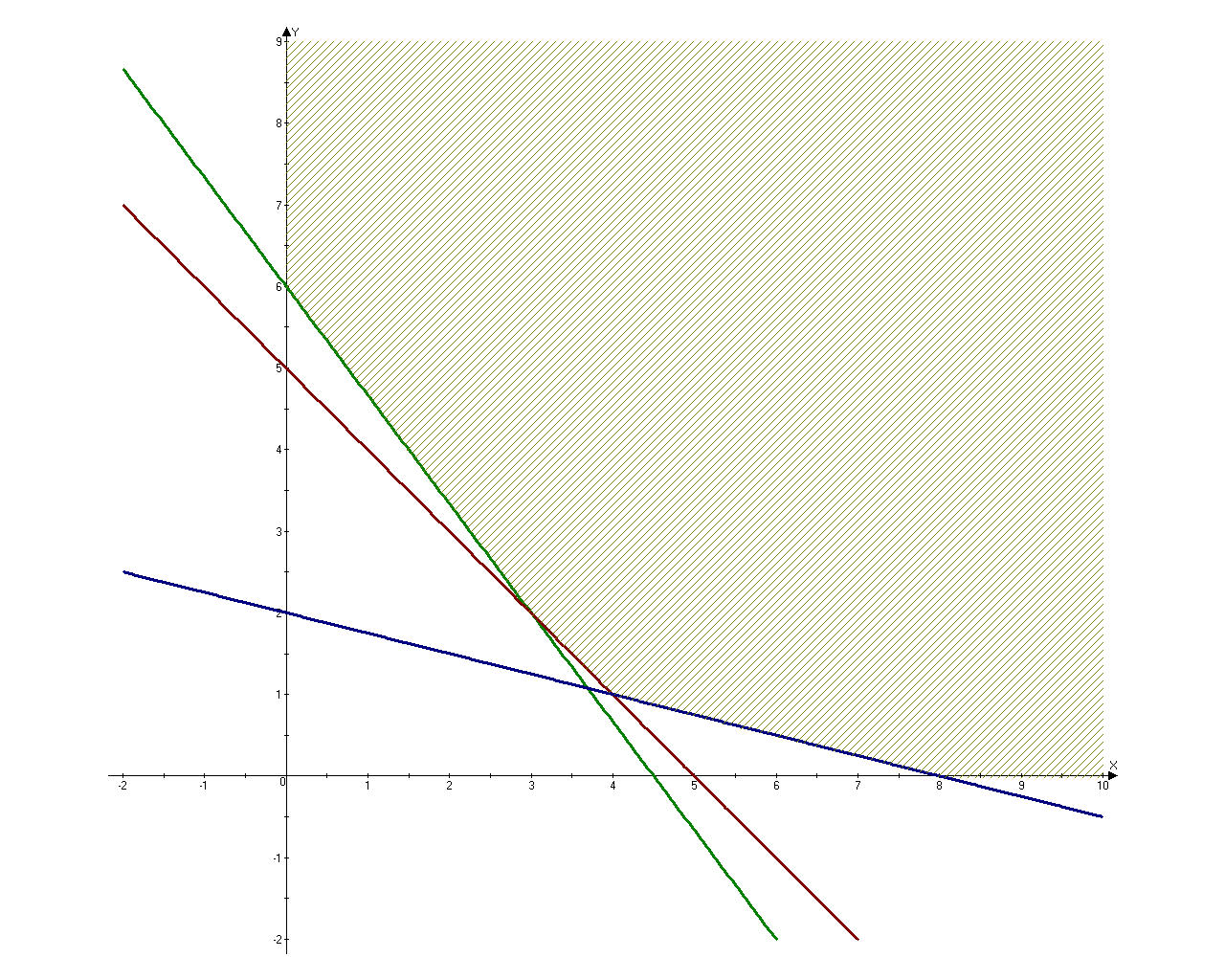 Задача об оптимизации рациона                 
                         питания
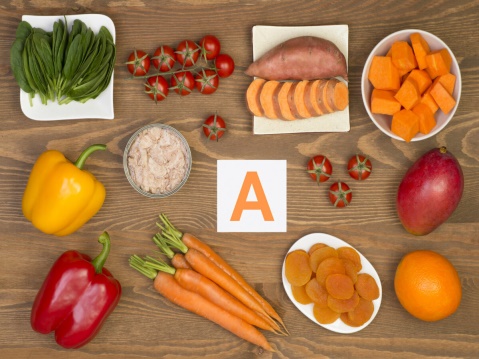 Известно, что при правильном питании человек должен получать в день не менее 20 единиц витамина А, не менее 15 единиц витамина В. Содержание этих витаминов в одной единице каждого из продуктов П1, П2, задано таблице. Составить наиболее дешевый рацион питания.
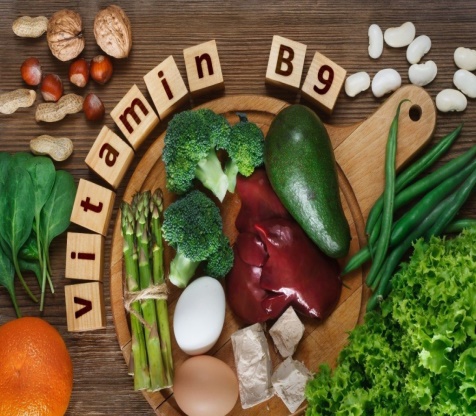 Задача об оптимизации рациона питания
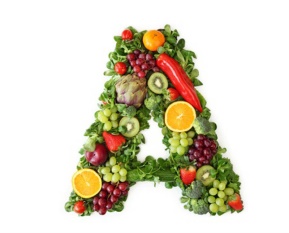 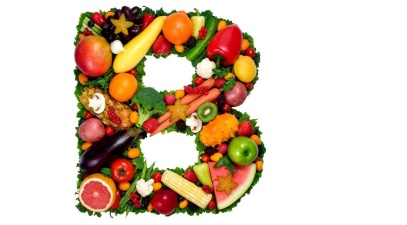 Задача об оптимизации рациона питания
Пусть х1 — количество продукта Пi, потребляемого в день (i=1,2), тогда стоимость всех продуктов равна F=25х1 +30x2 .
Количество витамина А равно 
   4x1 + 5х2 , 
витамина В равно
   5x1 + 3х2, 
получаем математическую модель.
Задача об оптимизации рациона питания
Математическая модель задачи:

F=25х1 +30x2  → min
4x1 + 5х2 ≥20 
5x1 + 3х2≥15
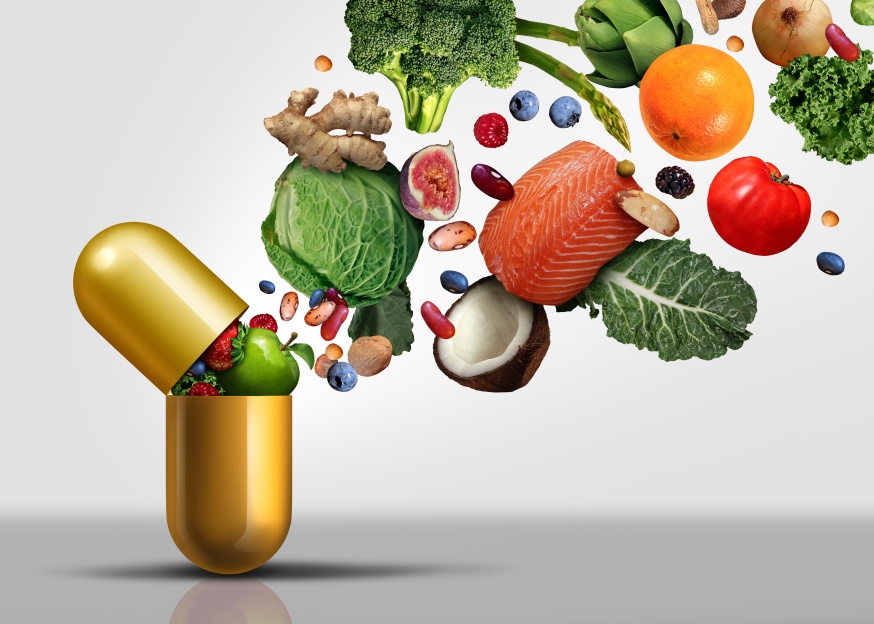 Задачи линейного программирования на плоскости на плоскости.
при ограничениях
Задачи линейного программирования на плоскости на                                                   
                                             плоскости.
Математическое выражение целевой функции и ее ограничений называется математической моделью экономической задачи
Линейная функция
Целевая функция
Система ограничений
Ограничения
Математическое выражение целевой функции и ее ограничений называется математической моделью  задачи
Алгоритм решения задач ЛП графическим методом
Математическая модель задачи.
Область допустимых решений системы ограничений задачи.
Вектор С.
Линия уровня (перпендикулярно  С ).
5.  Линию уровня перемещаем по направлению   вектора С (для задач на максимум и в направлении  противоположном С, для задач на минимум в направлении С).
Область допустимых решений
x2
В
Fmax
Оптимумы  функции F(x1;x2) достигается в точках А и В.
А
Fmin
x1
F=0
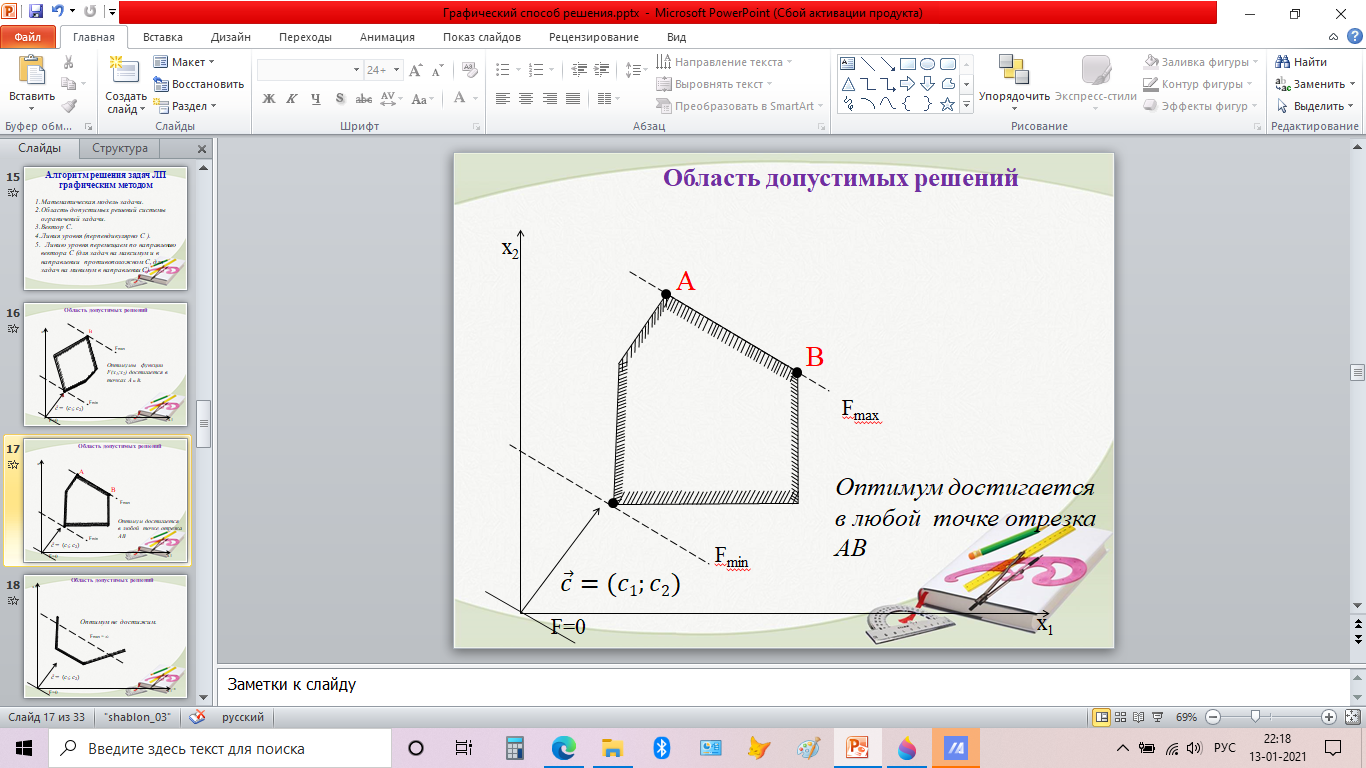 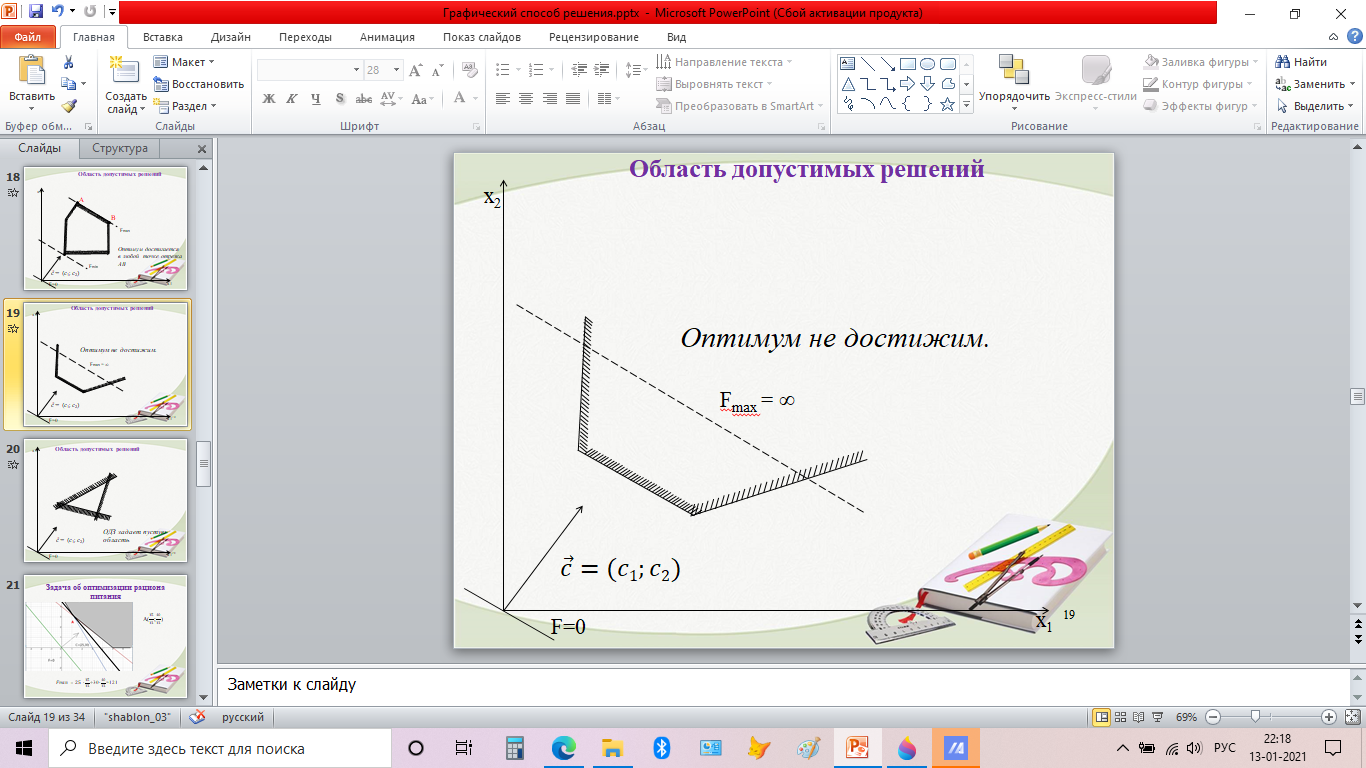 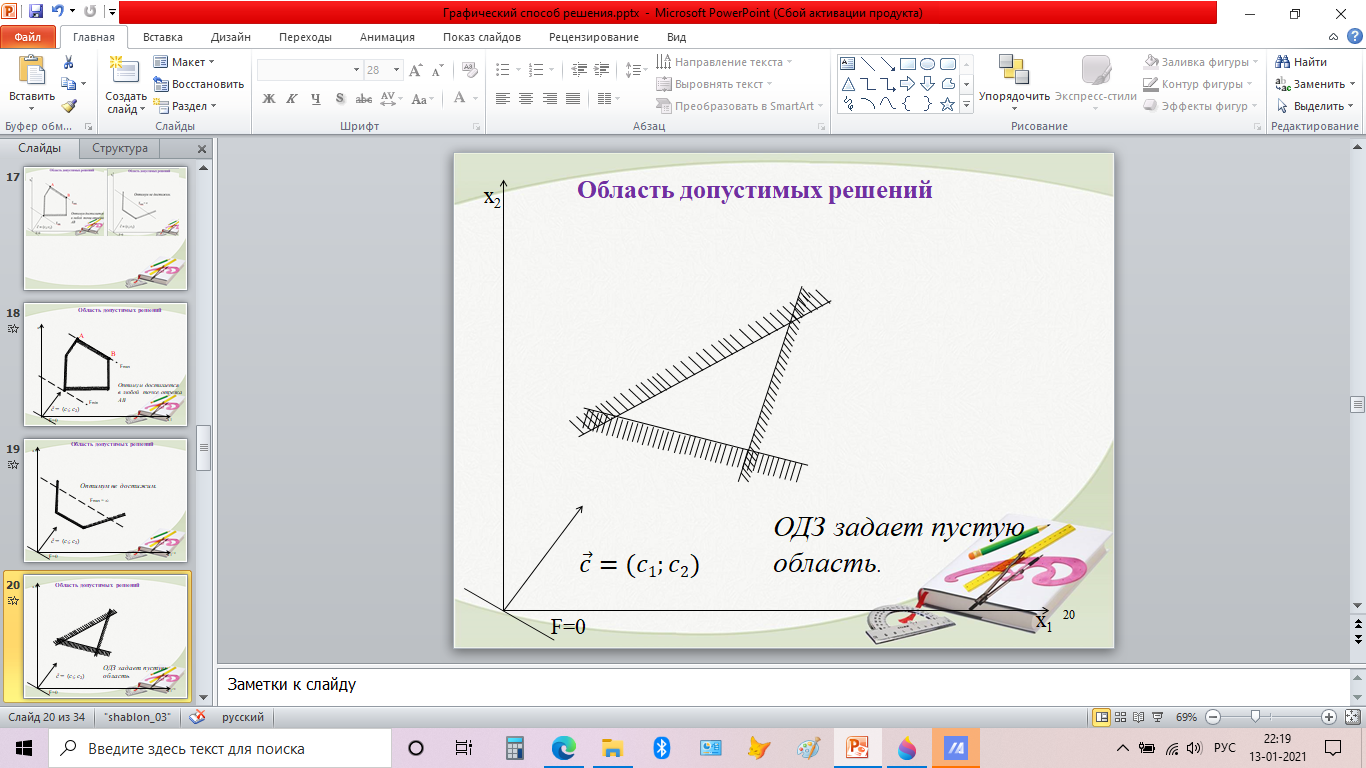 Задача об оптимизации рациона питания
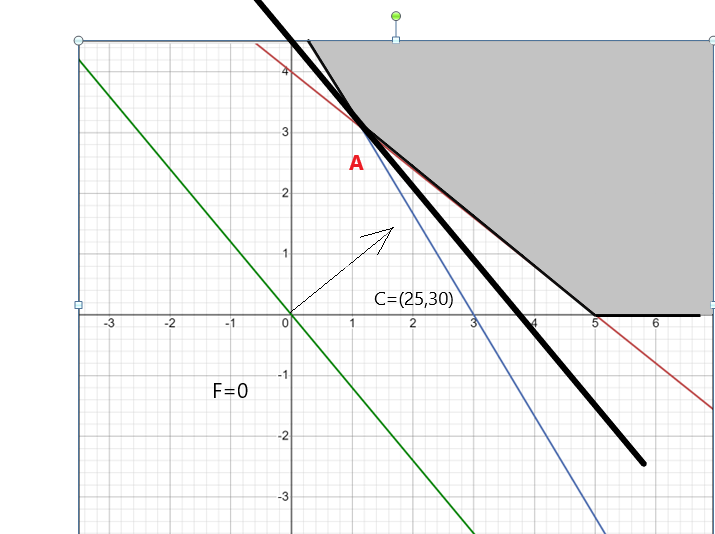 Задача оптимального производства
Фирма выпускает удобрения двух видов: А и В. При этом используется сырье 4-ех видов. Расход сырья каждого вида на изготовление единицы веса удобрения и ежедневные запасы сырья  заданы в таблице. Выпуск одной  единицы веса удобрения  А  приносит доход 6 у.е., вида В – 4 у.е. Составить план производства, обеспечивающий  фирме наибольший доход.
Задача оптимального производства
Задача оптимального производства
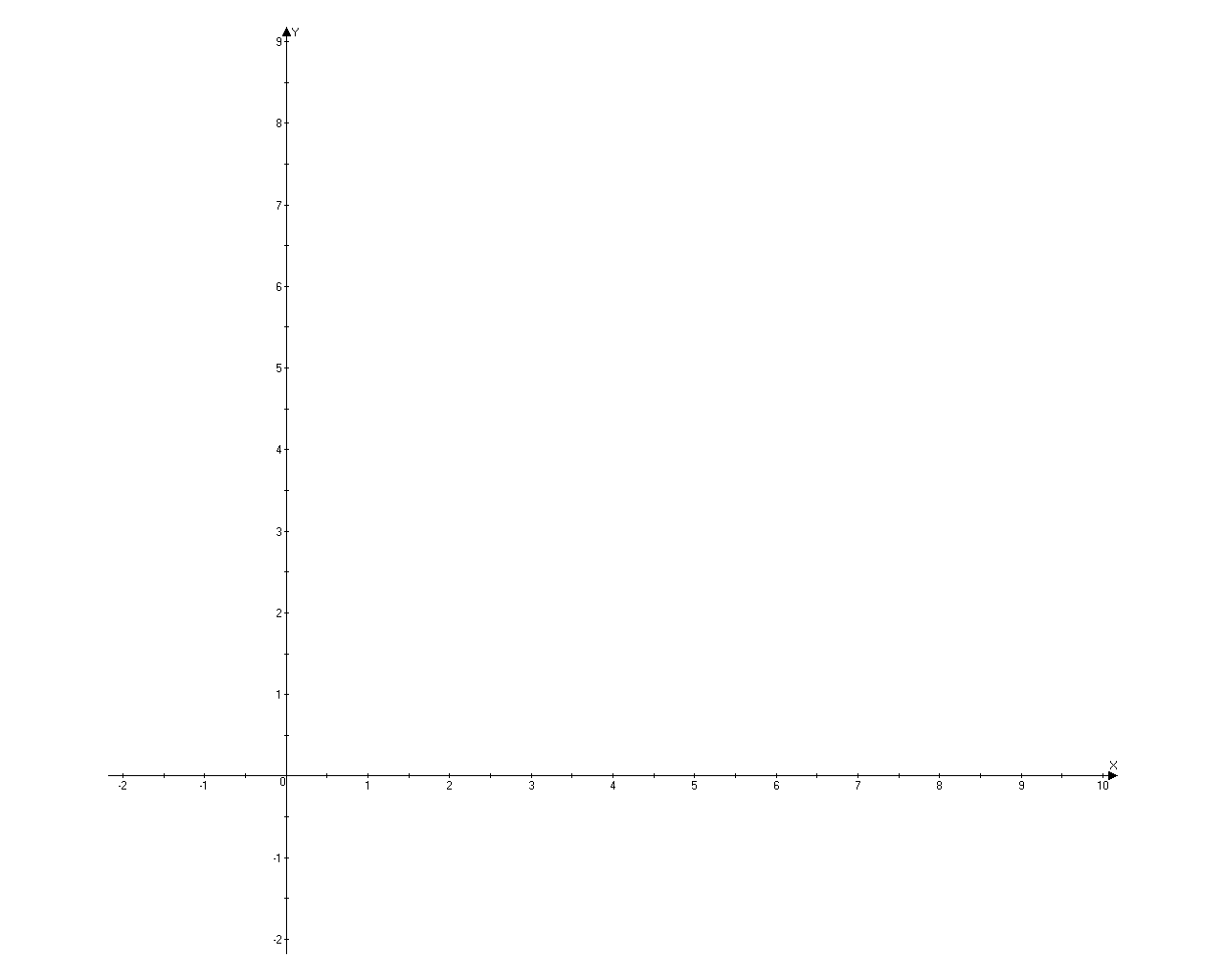 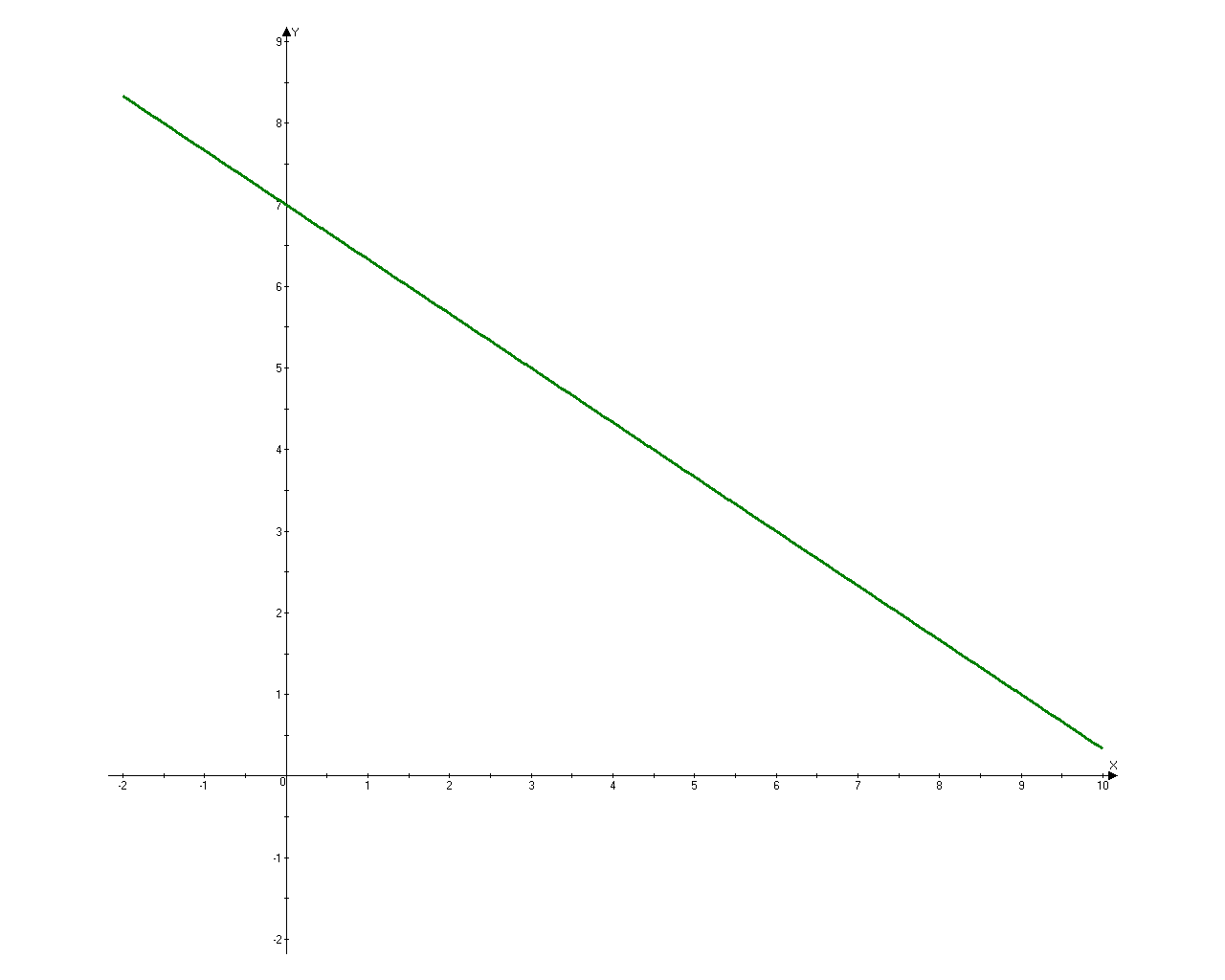 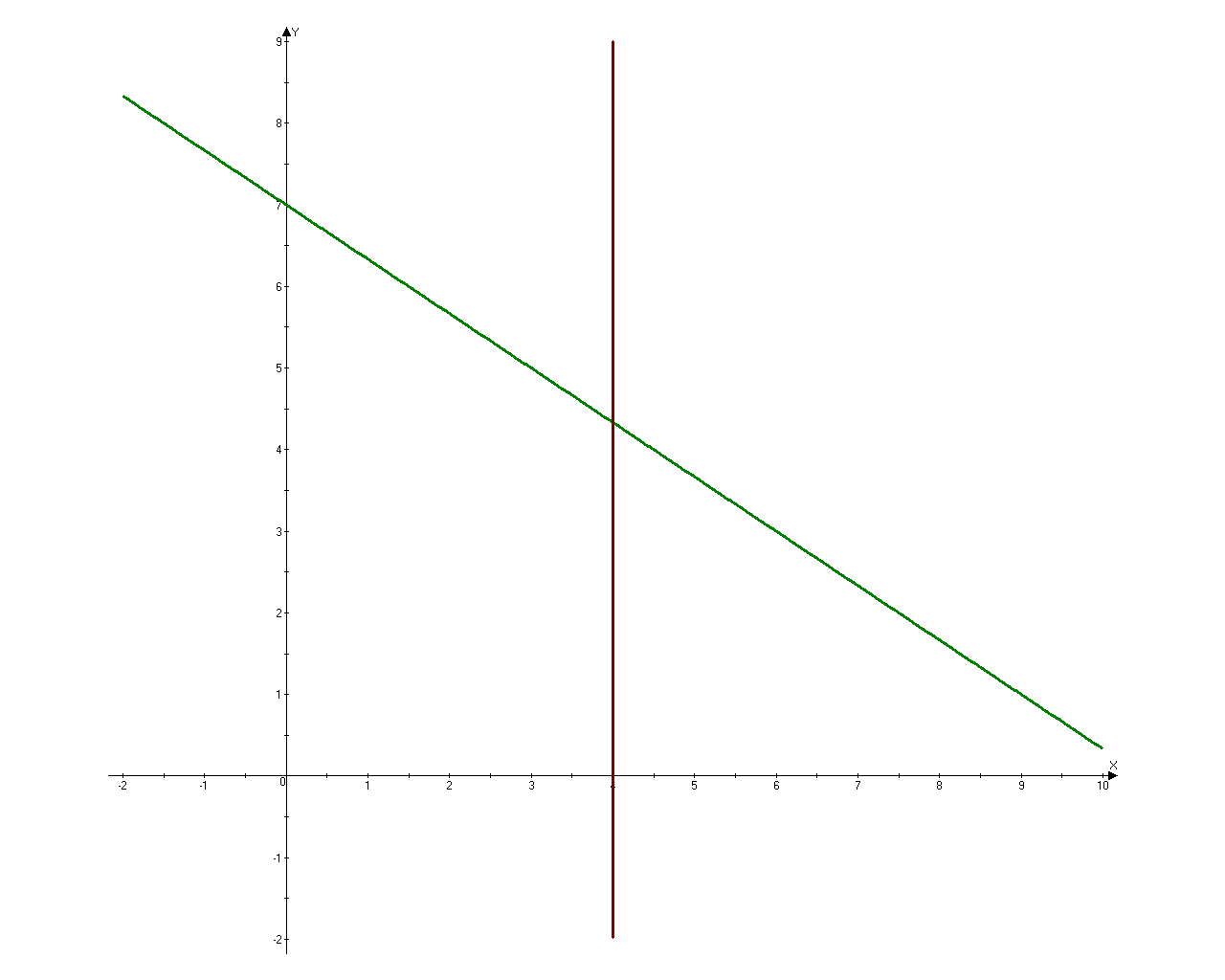 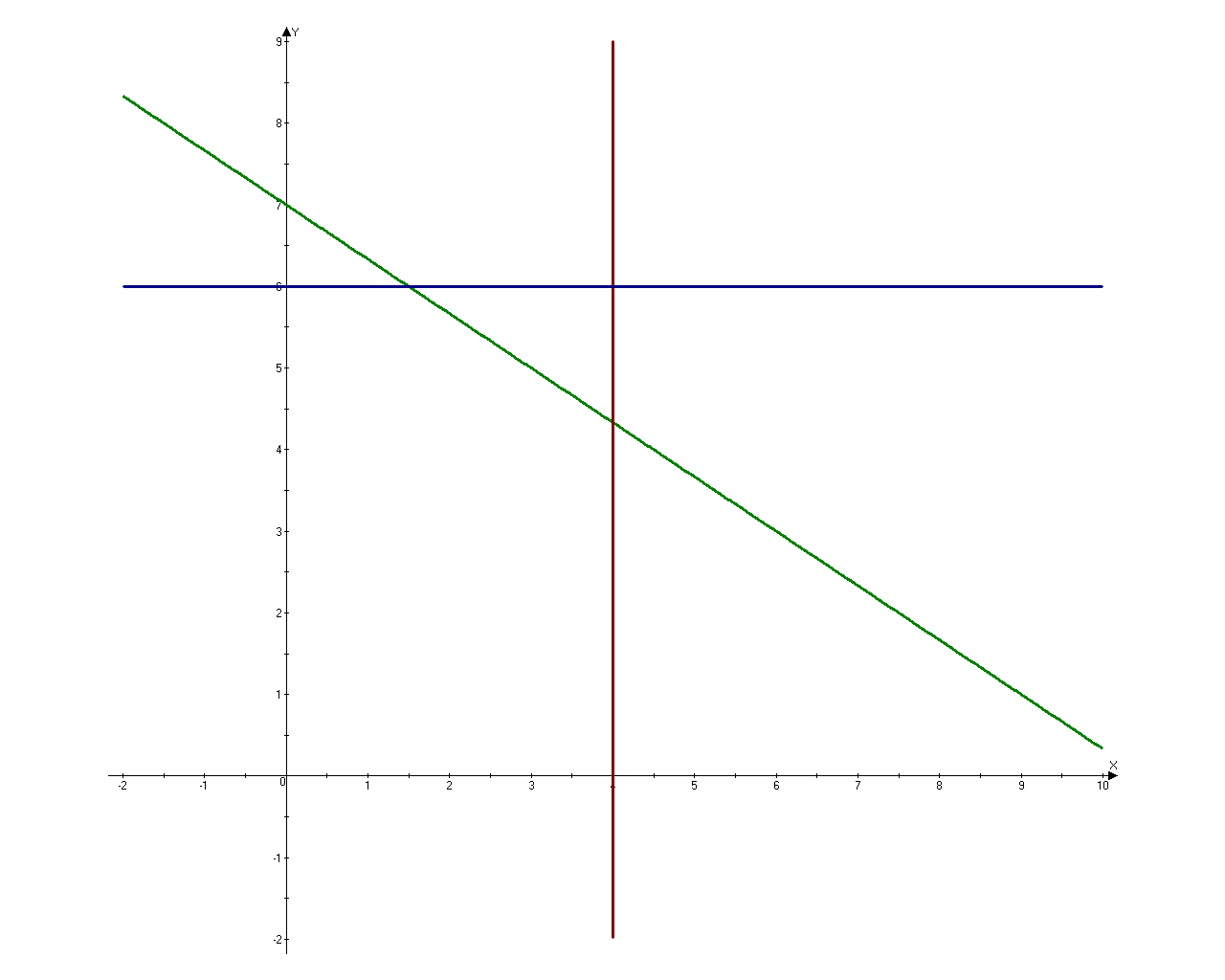 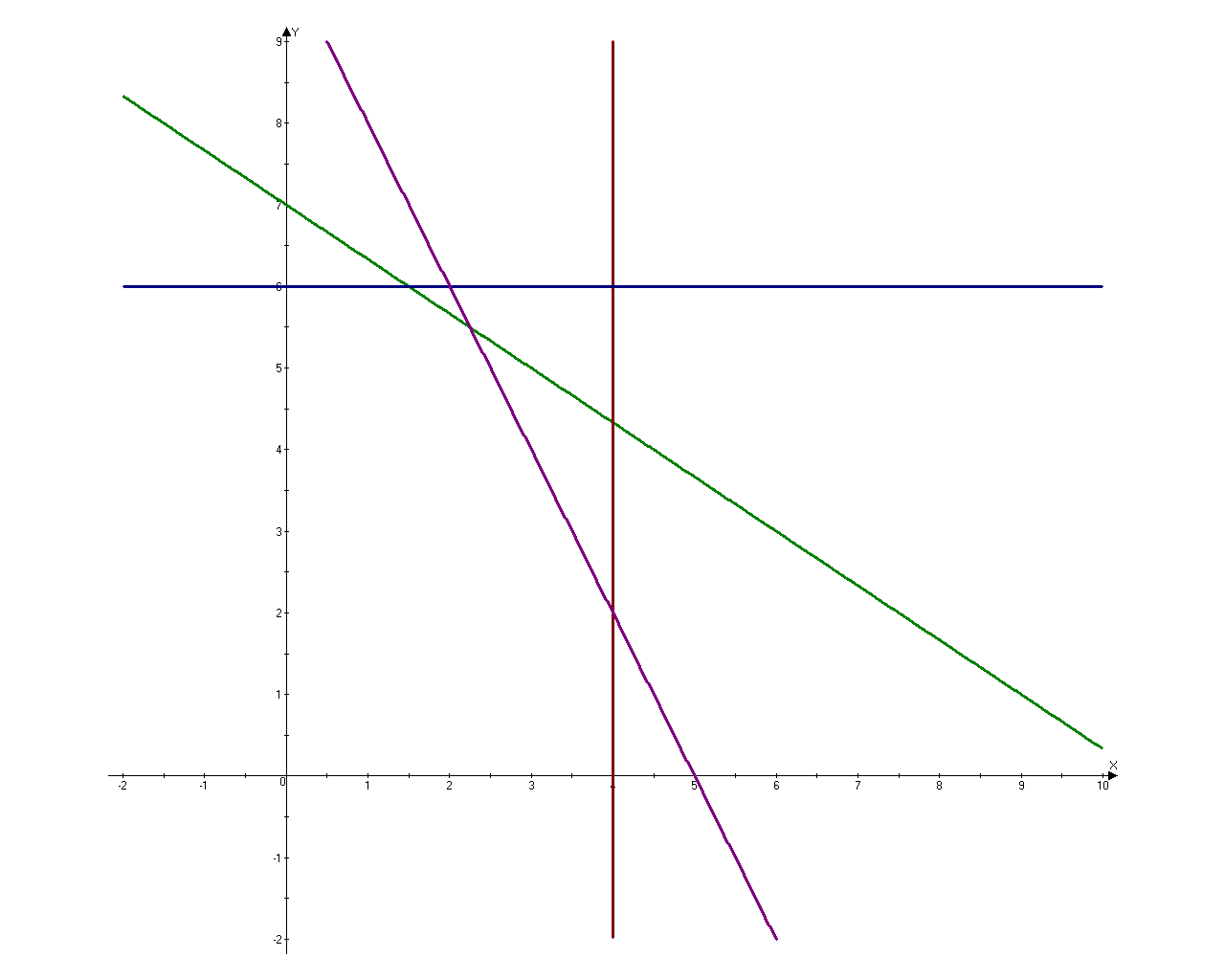 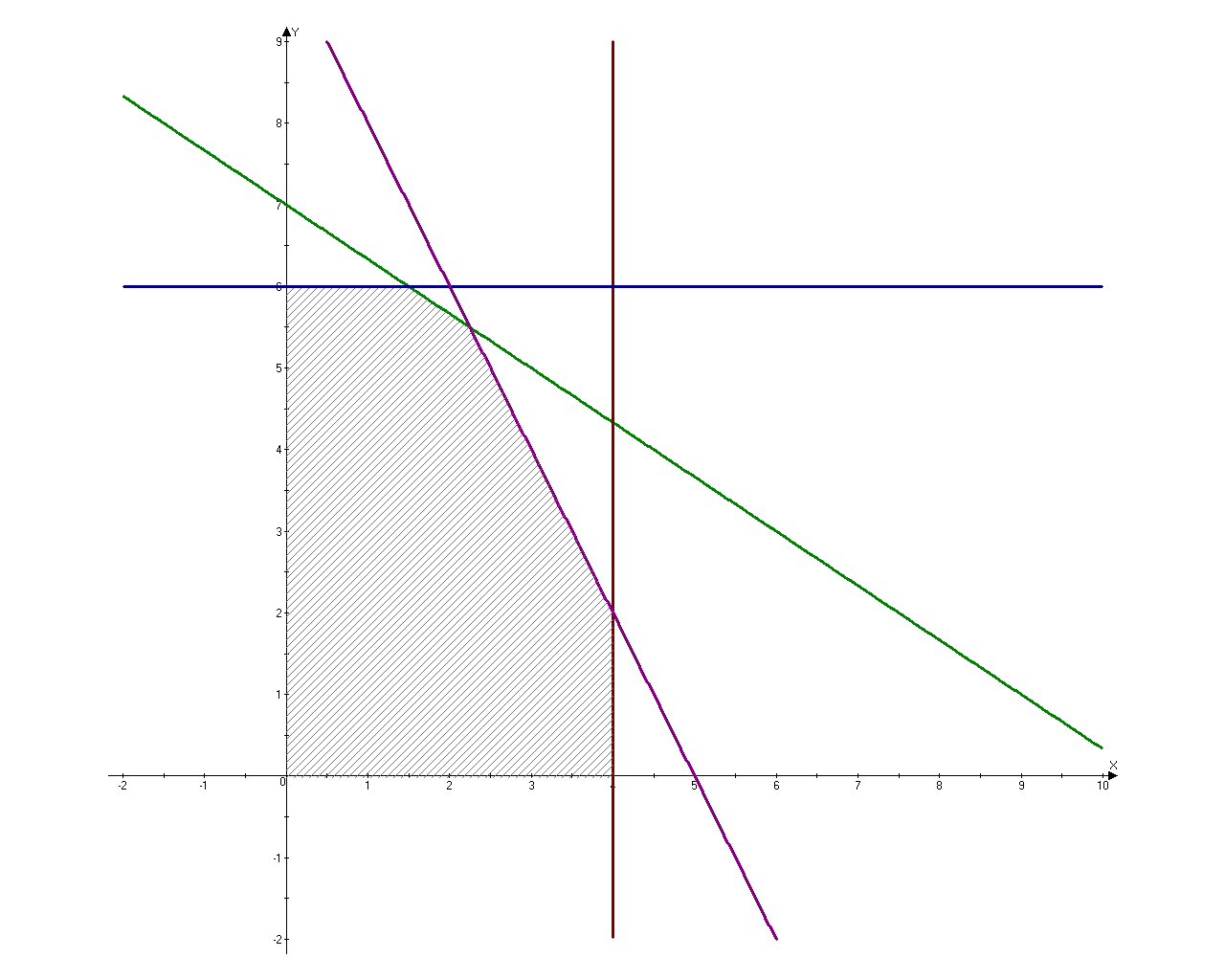 А
O
Задача 1
Малое предприятие выпускает изделия двух типов. Для изготовления изделия первого типа требуется пять часов работы станка А и три часа работы станка Б, а для изготовления изделия второго типа требуется два часа работы станка А и четыре часа работы станка Б (станки могут работать в любой последовательности). По техническим причинам станок А может работать не более 150 часов в месяц, а станок Б —не более 132 часов в месяц. Каждое изделие первого типа приносит предприятию 300 д. е. прибыли, а каждое изделие второго типа — 200 д. е. прибыли. Найдите наибольшую возможную ежемесячную прибыль предприятия и определите, сколько изделий первого типа и сколько изделий второго типа следует выпускать для получения этой прибыли.
Математическая модель задачи.
Область допустимых решений системы ограничений задачи.
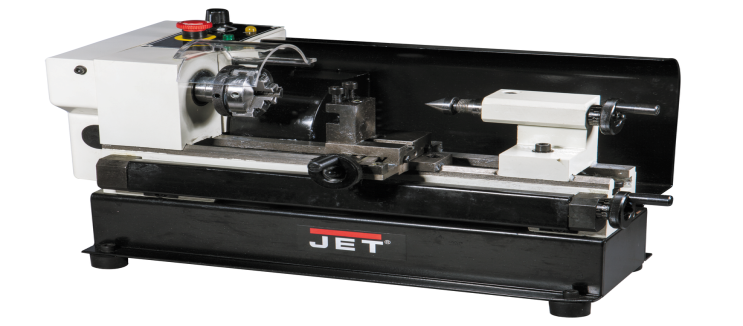 3.Вектор С.
4.Линия уровня (перпендикулярно  С ).
5.Линию уровня перемещаем по направлению   вектора С
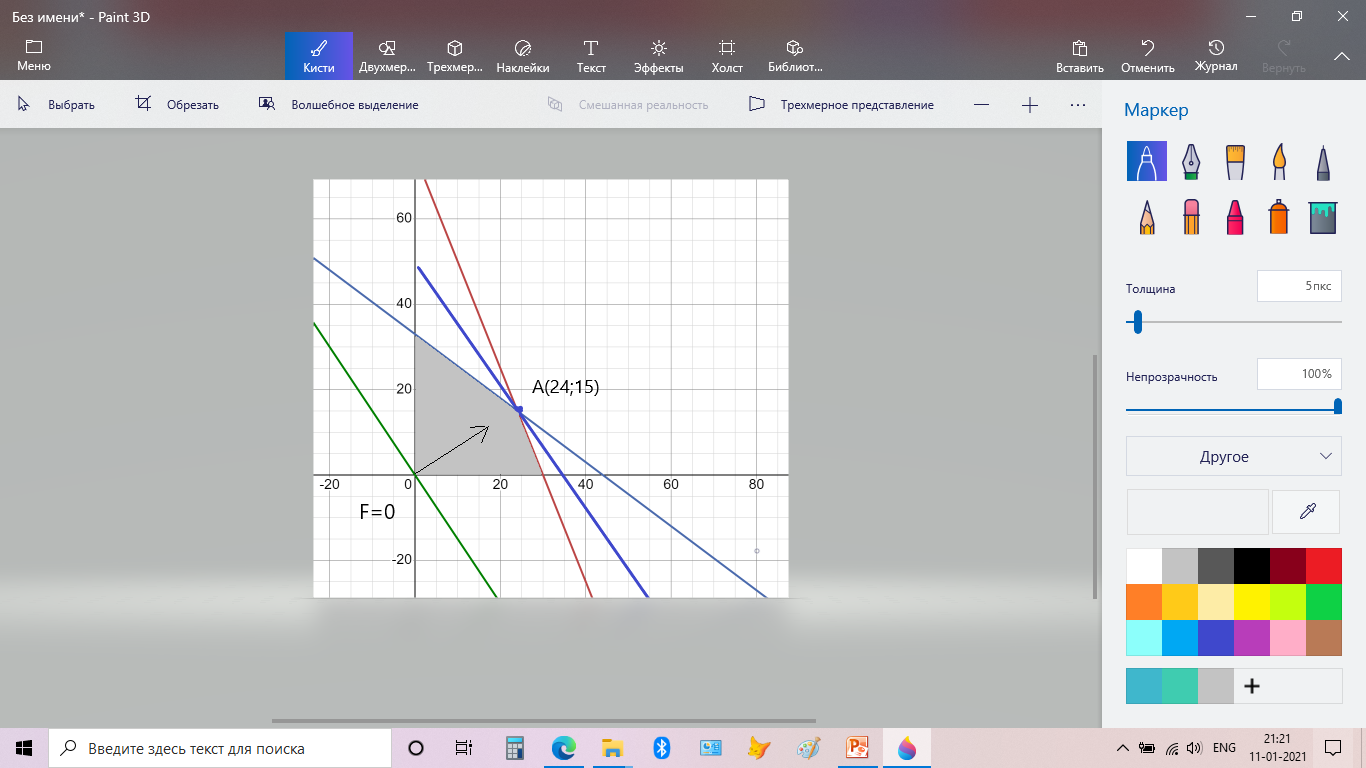 Задача 2      Целочисленное решение
Красный карандаш стоит 18 рублей, синий 14 рублей. Нужно купить карандаши имея только 499 рублей, при этом число синих карандашей не должно отличаться от числа красных больше чем на шесть
а)можно ли купить 30 карандашей?
б)можно ли купить  33 карандаша?
в)какое наибольшее число карандашей можно купить?
Математическая модель задачи.
Область допустимых решений системы ограничений задачи.
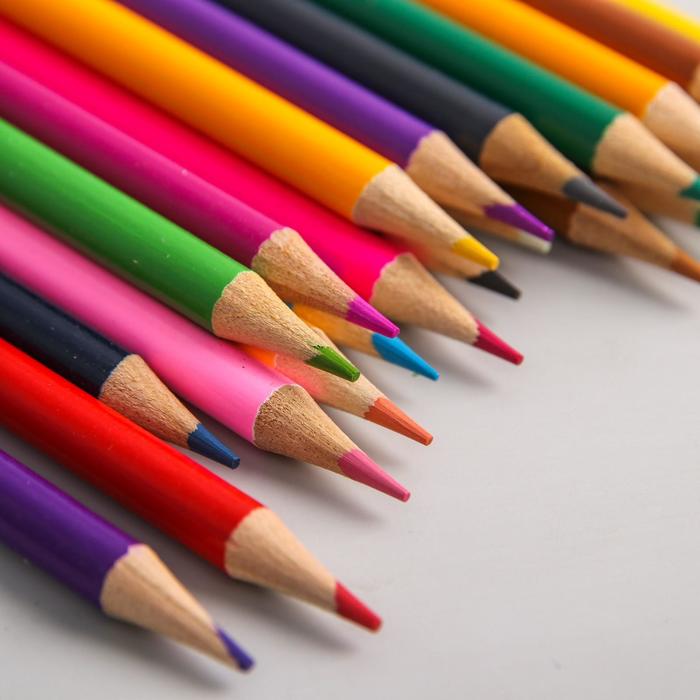 Пусть х- количество красных карандашей, у-количество синих карандашей
 F=x+y→max
3.Вектор С.
4.Линия уровня (перпендикулярно  С ).
5.Линию уровня перемещаем по направлению   вектора С
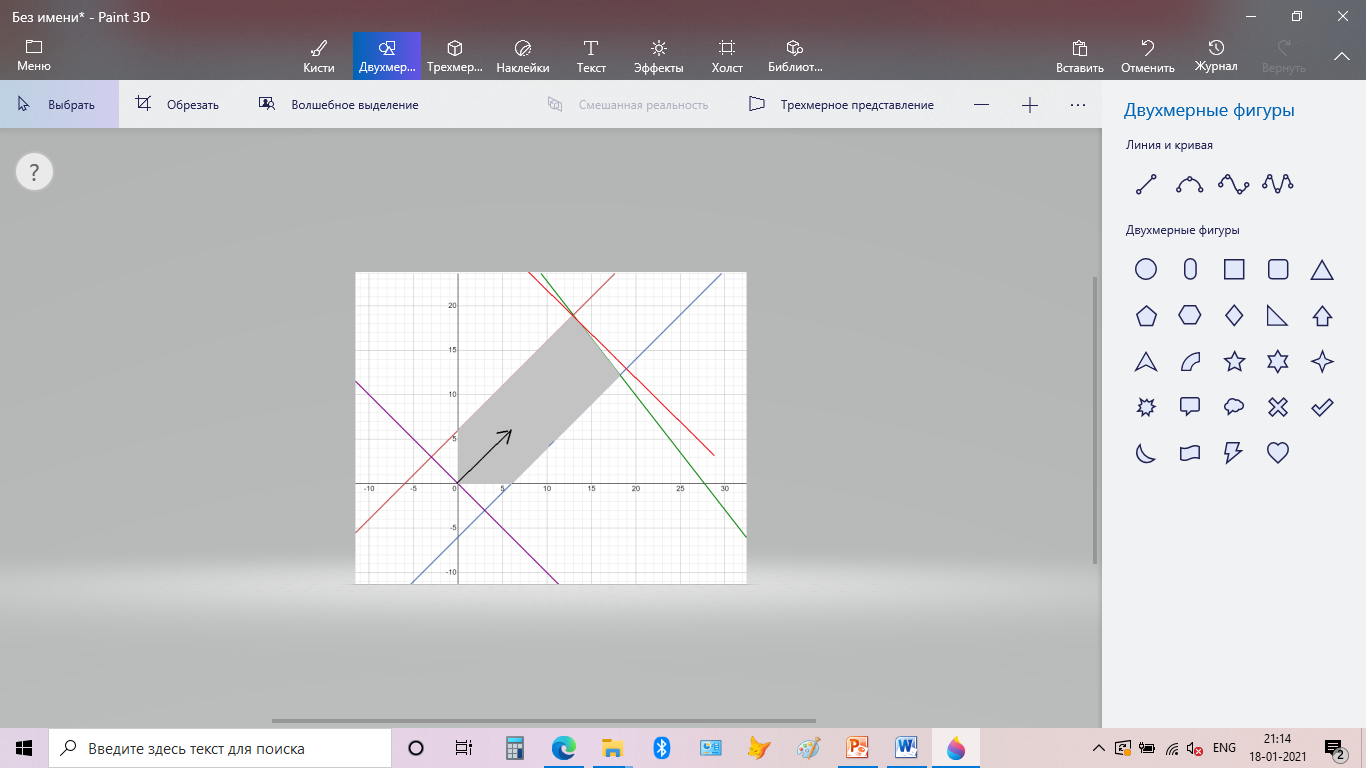 А(415/32;607/32)
F(13;18)=F(14;17)=
F(15;16)=31
C=(1;1)
Задача 3      Целочисленное решение
Колхоз имеет возможность  приобрести не более 19  трехтонных  машин и не более  17 пятитонных. Трёхтонная машина стоит 4000у.е,пятитонная 5000у.е.
На покупку колхоз может выделить  141 000  у.е. Сколько можно приобрети машин, чтобы их суммарная  грузоподъёмность была максимальной?
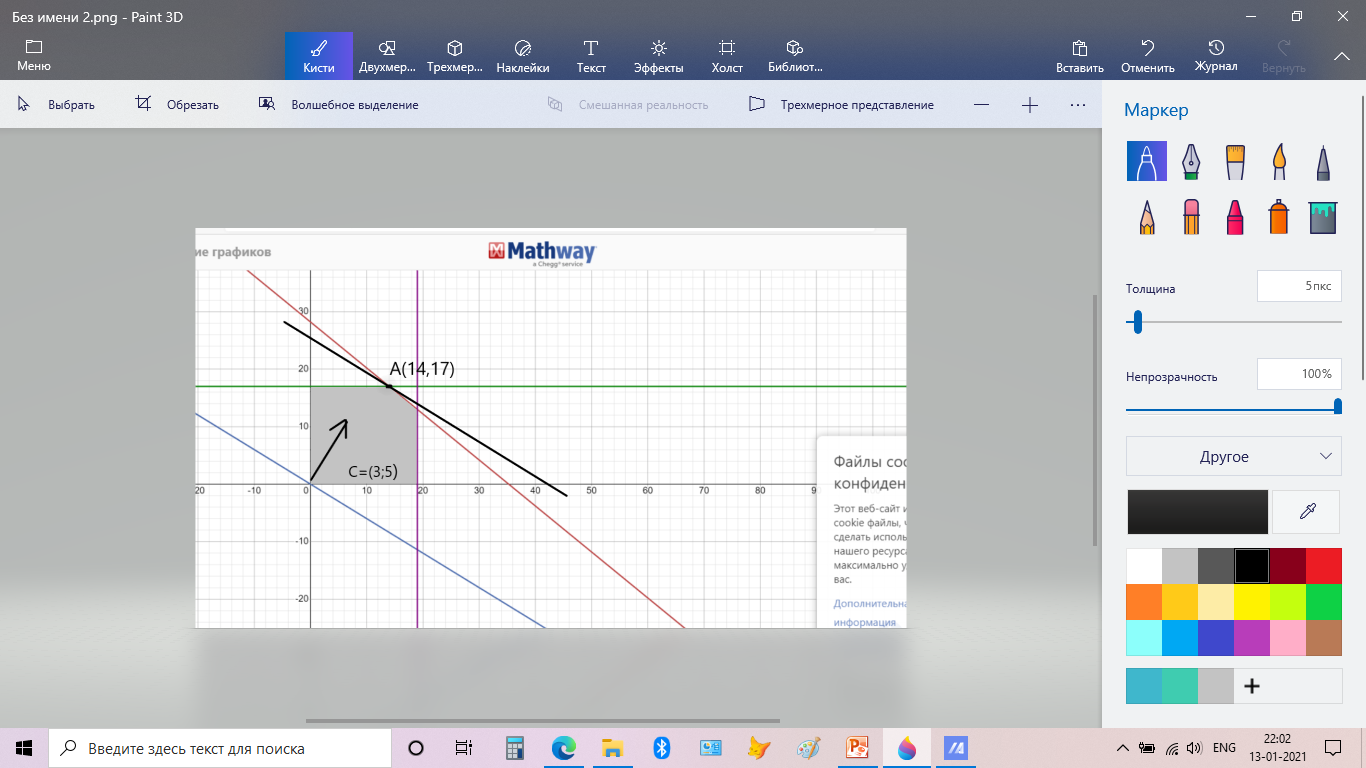 Fmax=3·14+5·17=127
Спасибо за внимание
Дорогу осилит идущий, а математику - мыслящий